June 2022
SC-OR INFLUENT PUMP STATION PROJECT
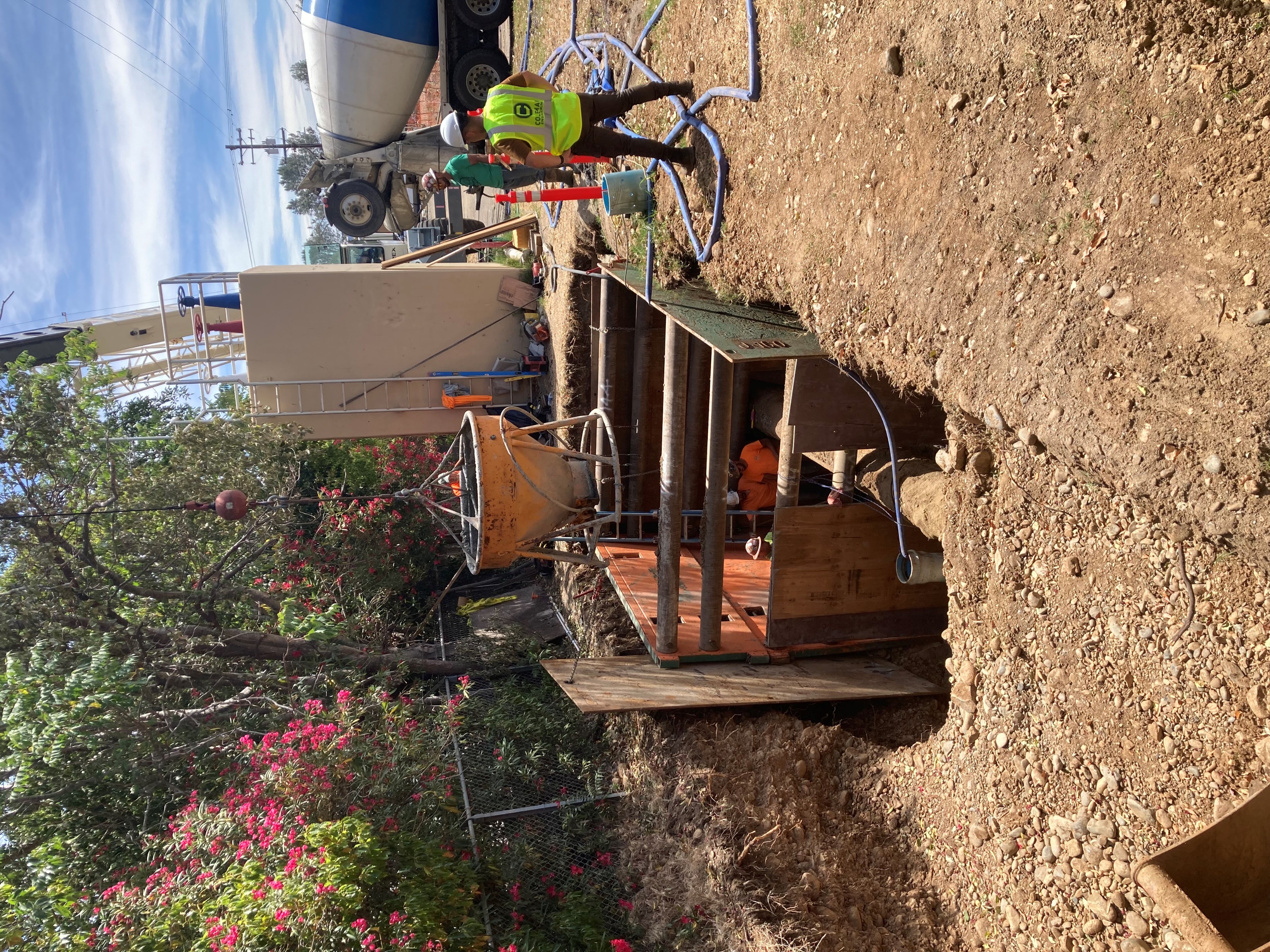 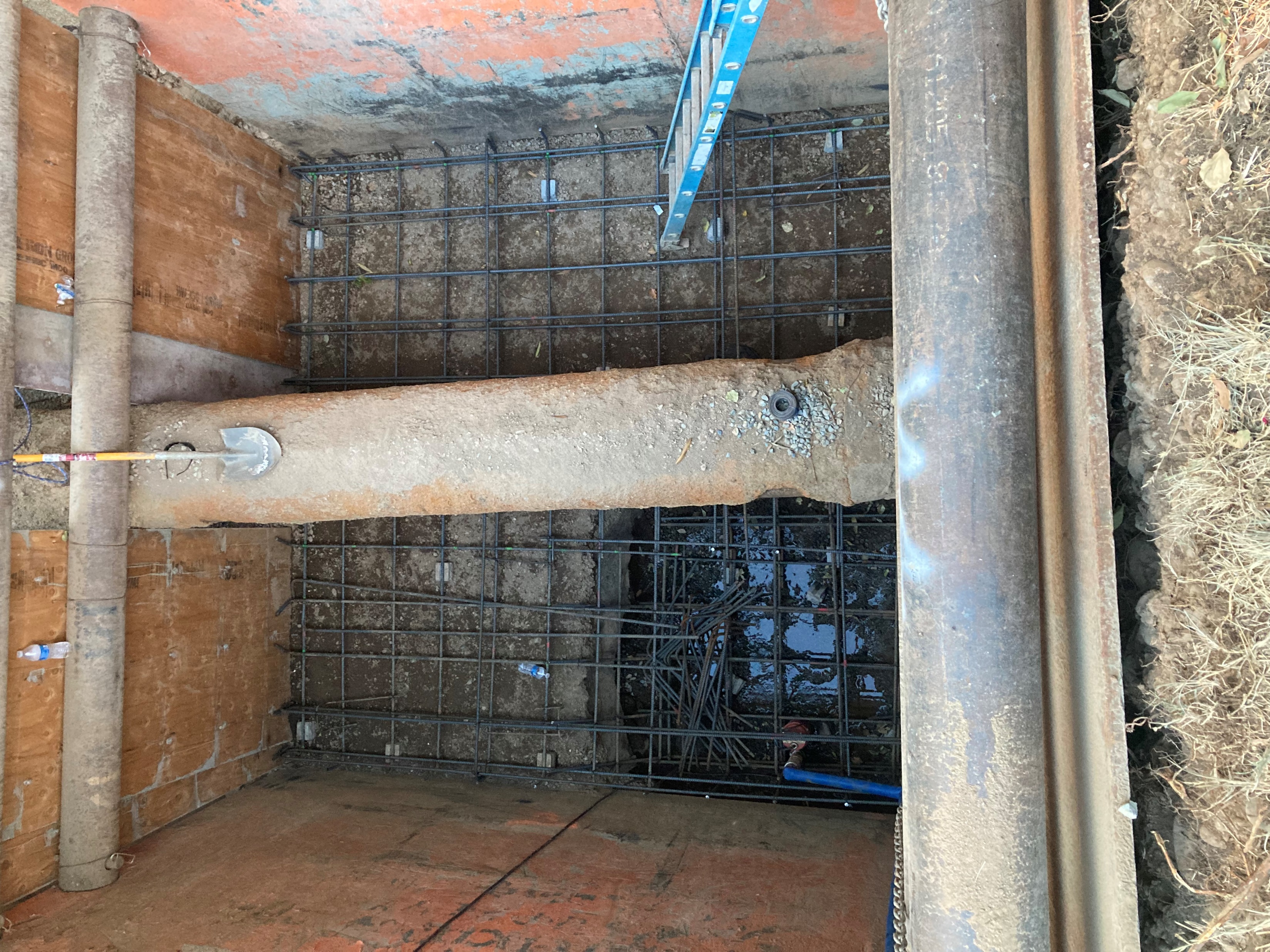 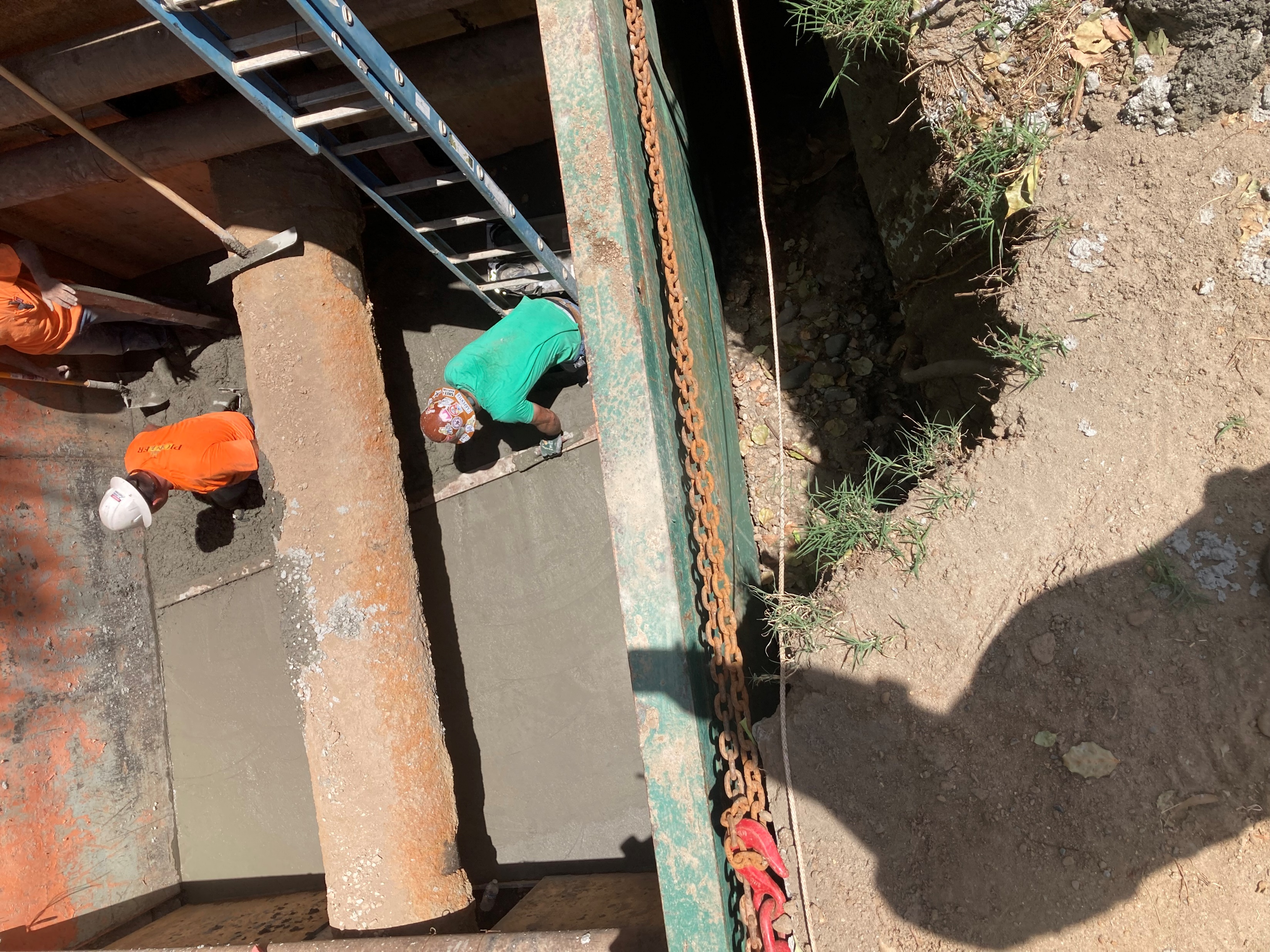 Pond Flow Meter Vault Excavation and Construction
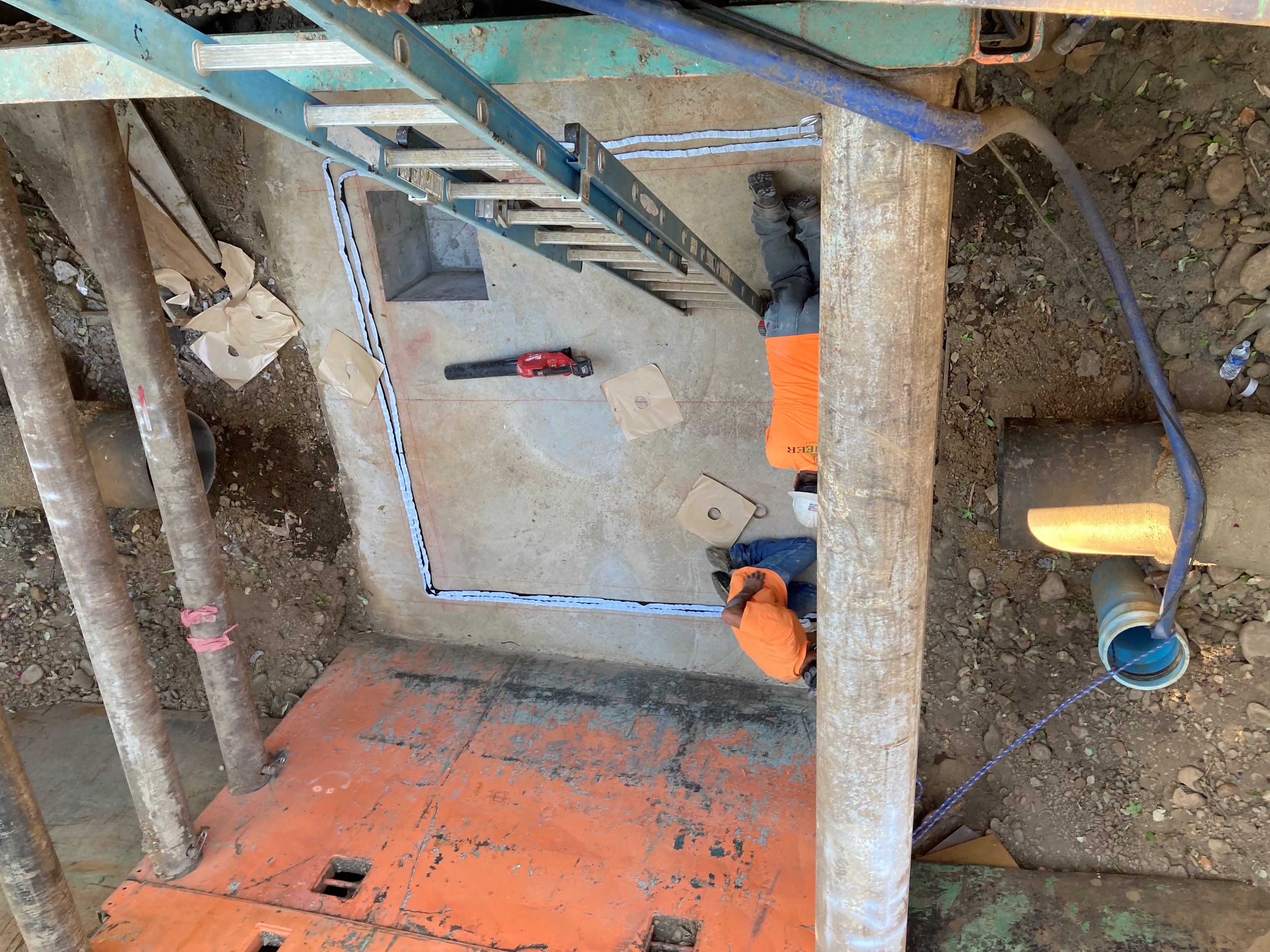 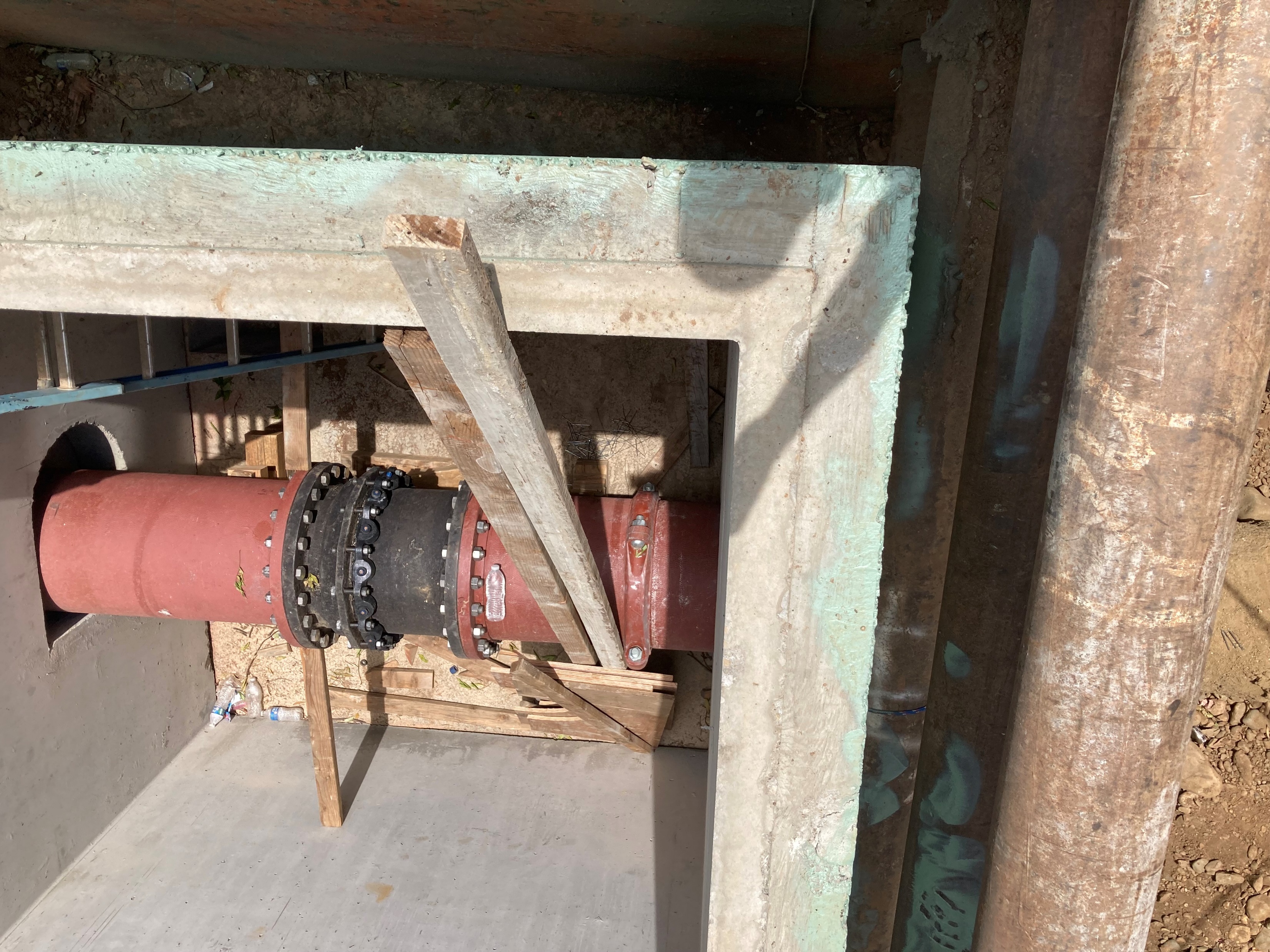 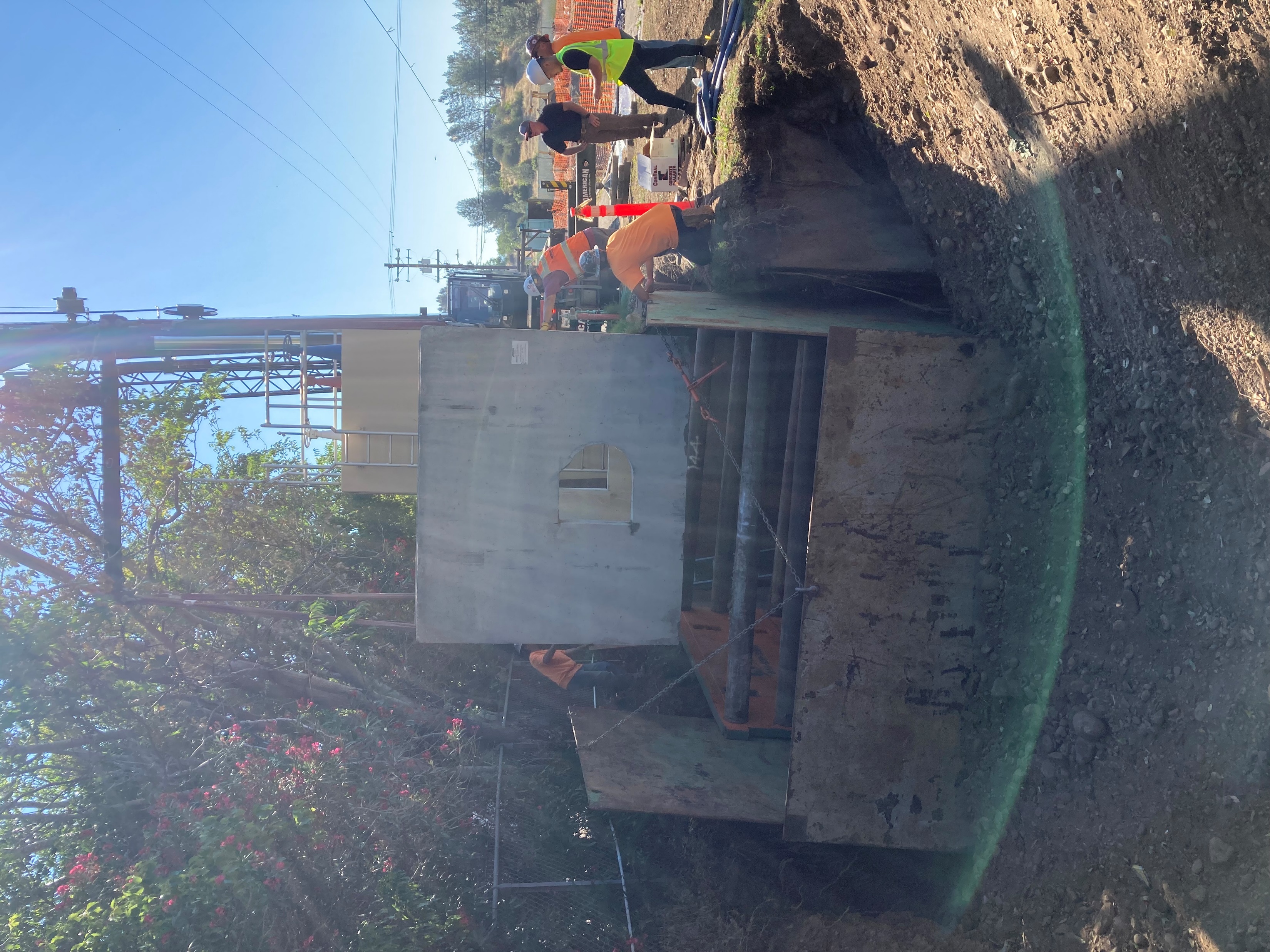 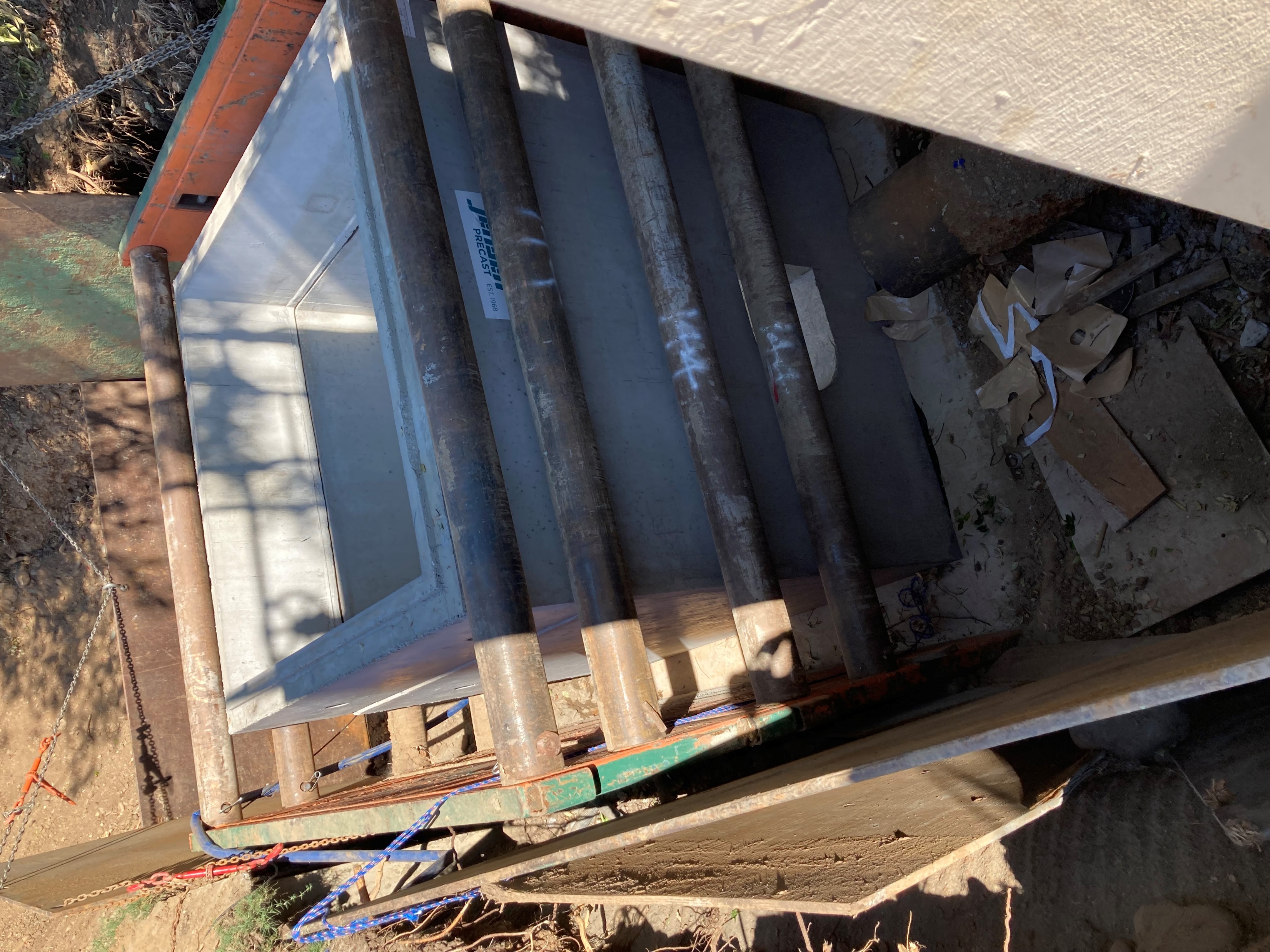 New Pond Flow Meter Vault and Pipe Work
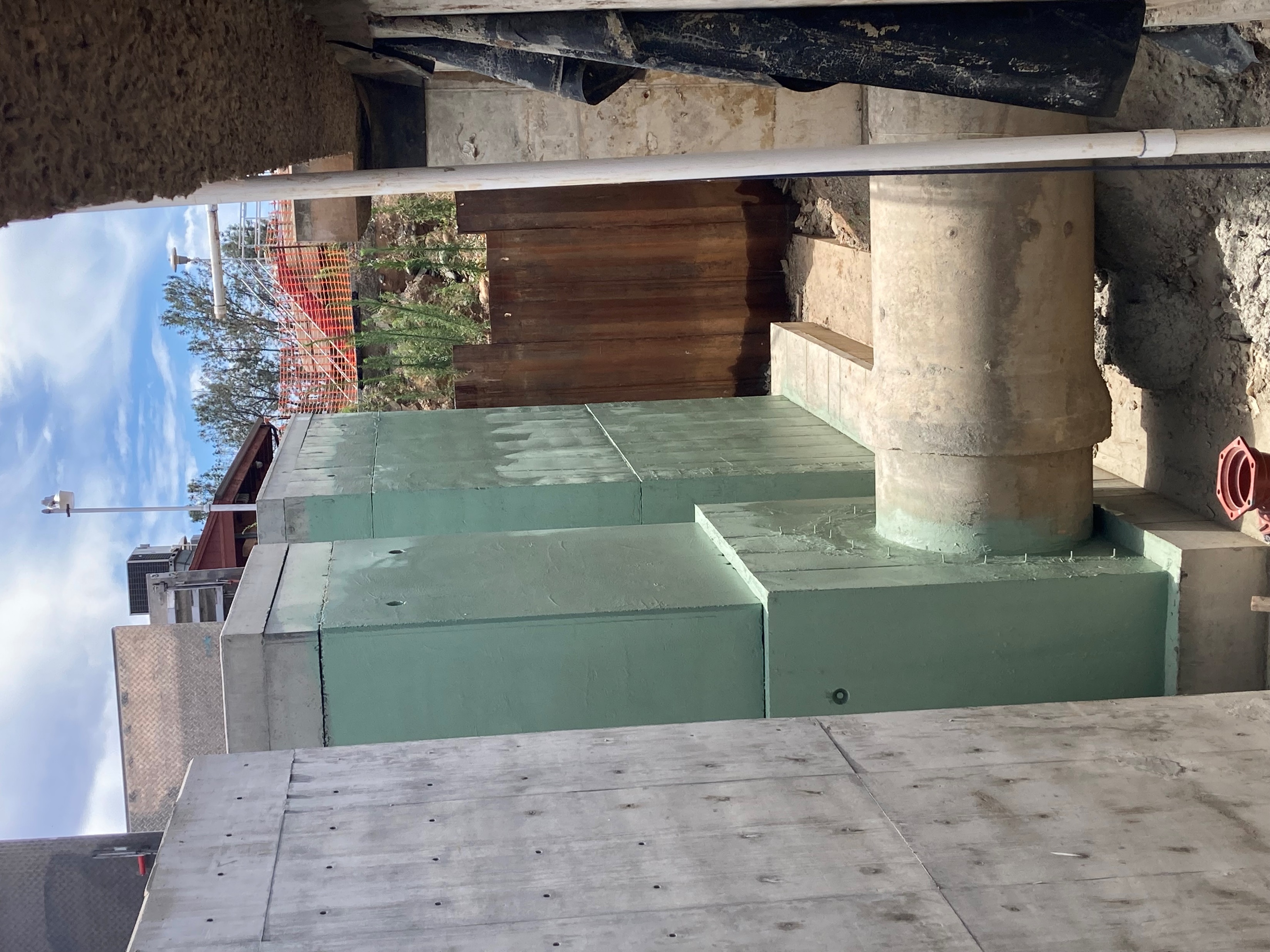 Exterior Coating on the Valve Vaults
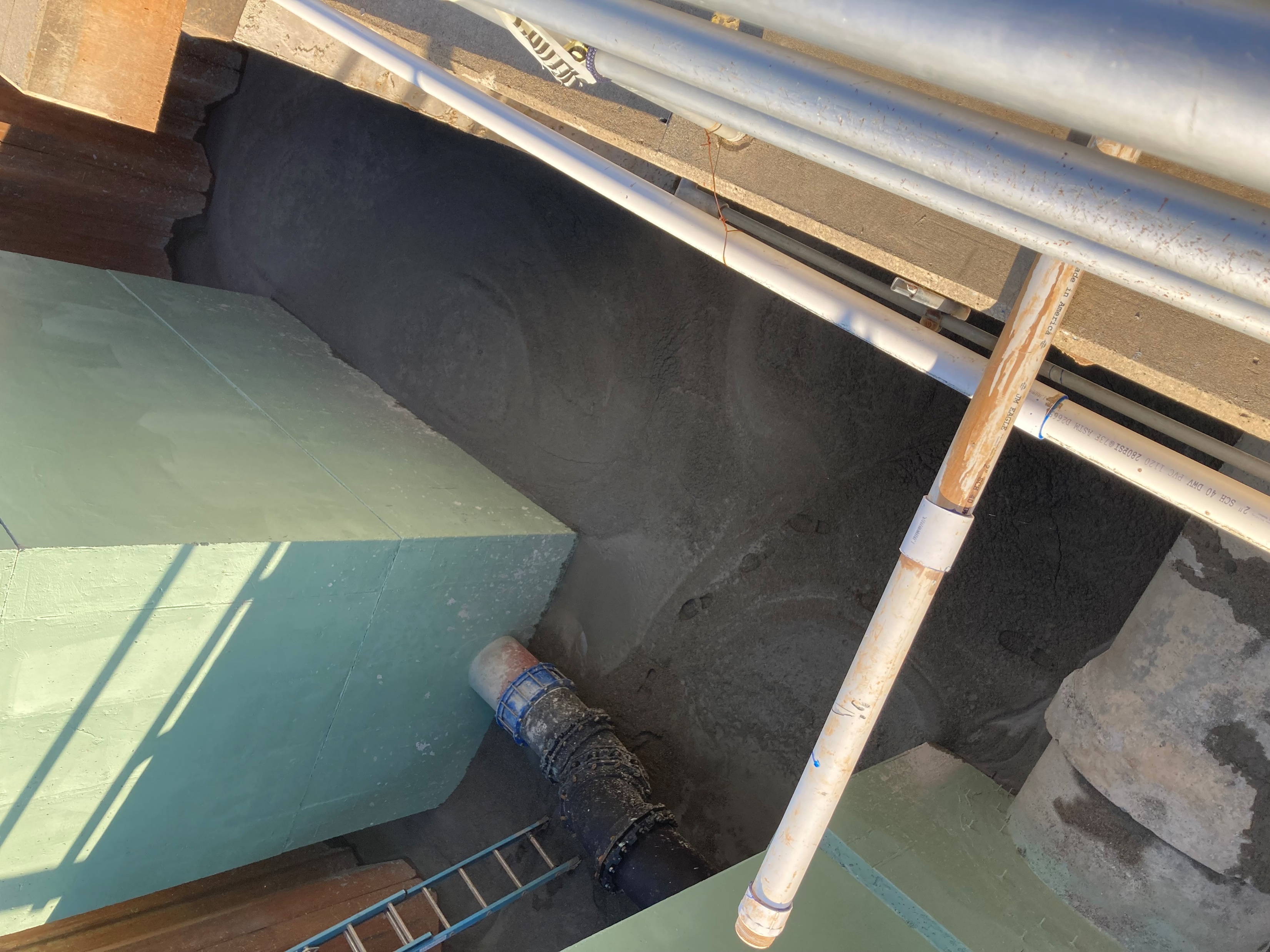 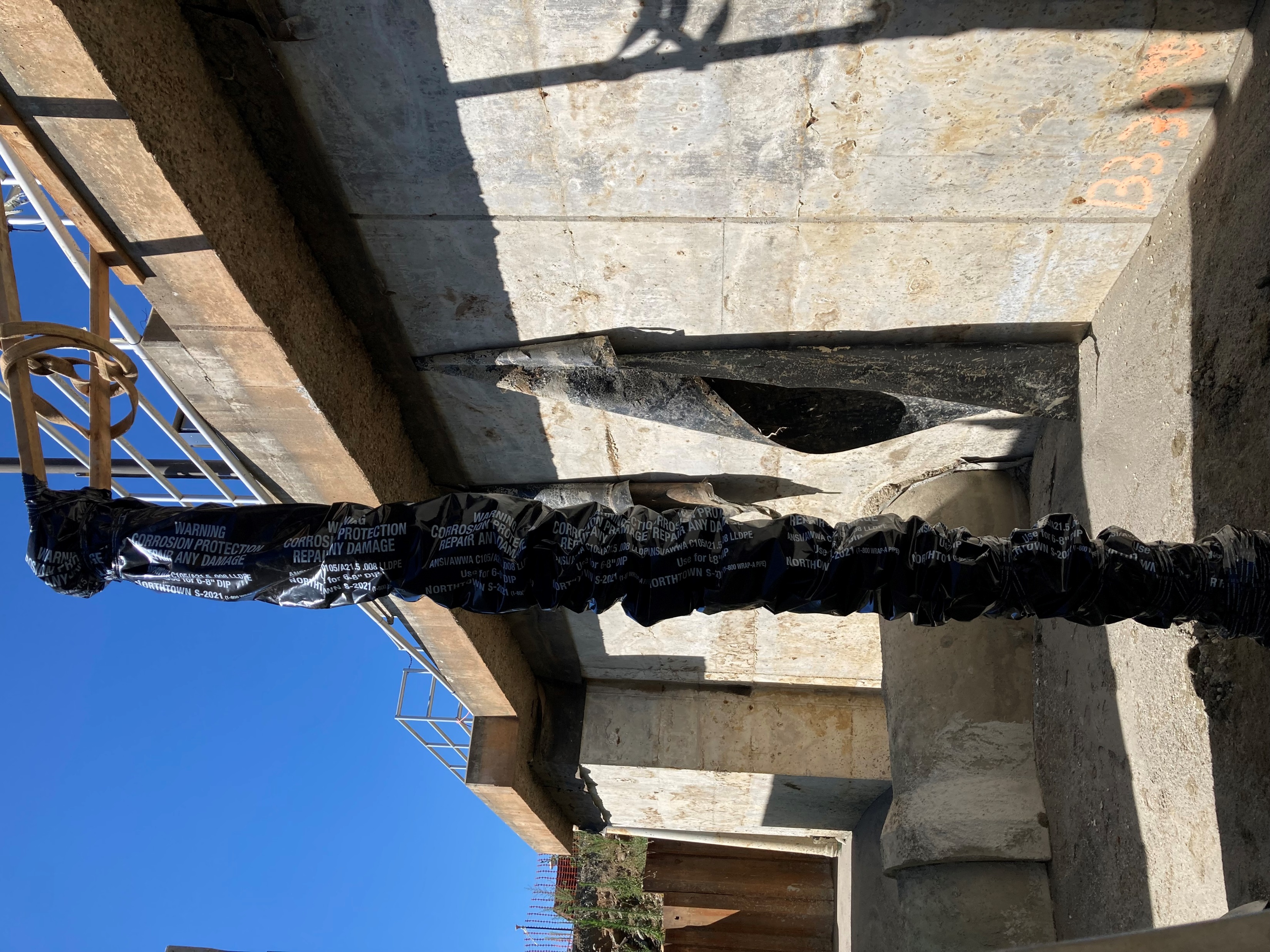 Backfilled with Sand Slurry Concrete
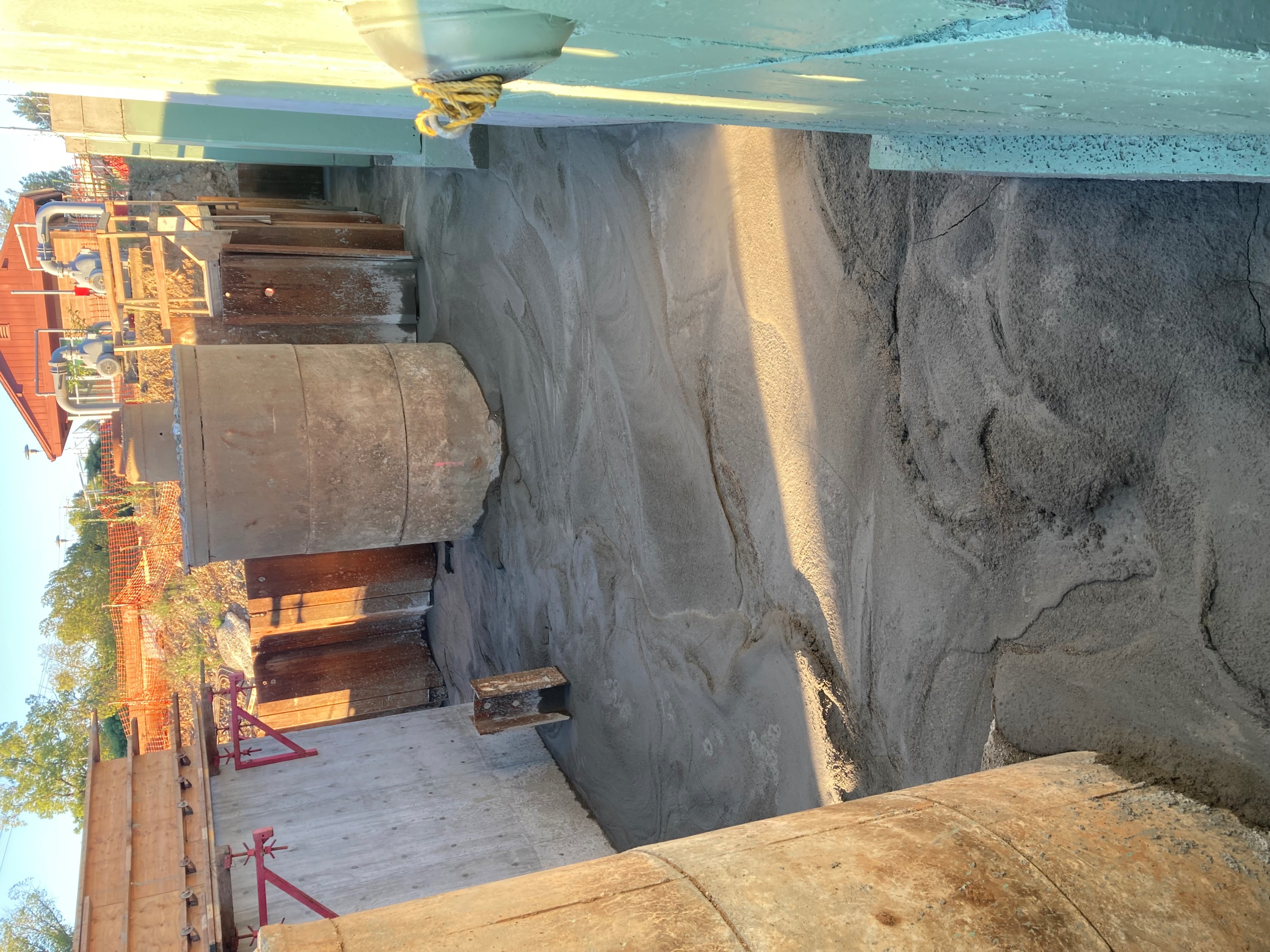 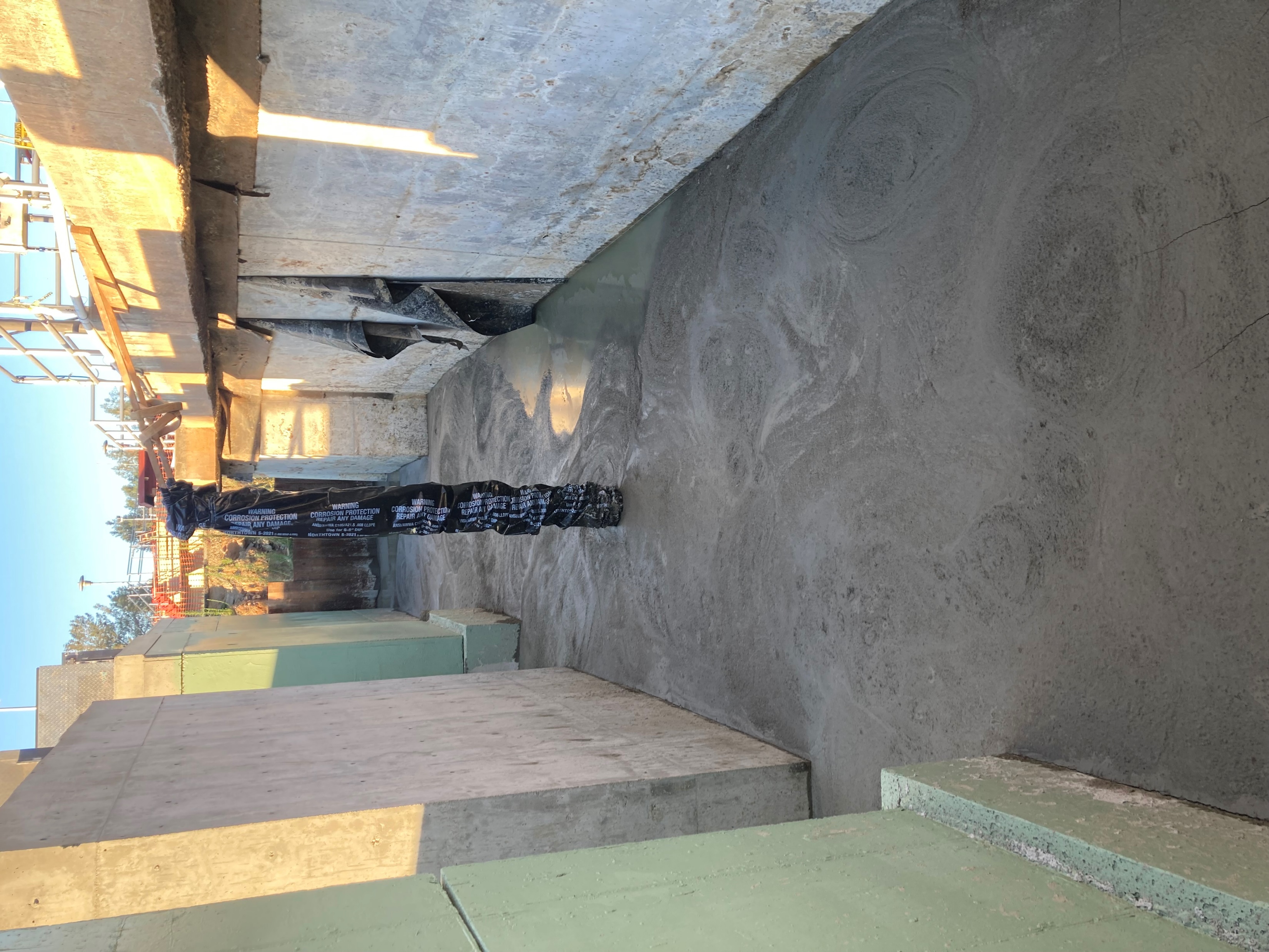 Additional 300 Yards of Sand Slurry Concrete
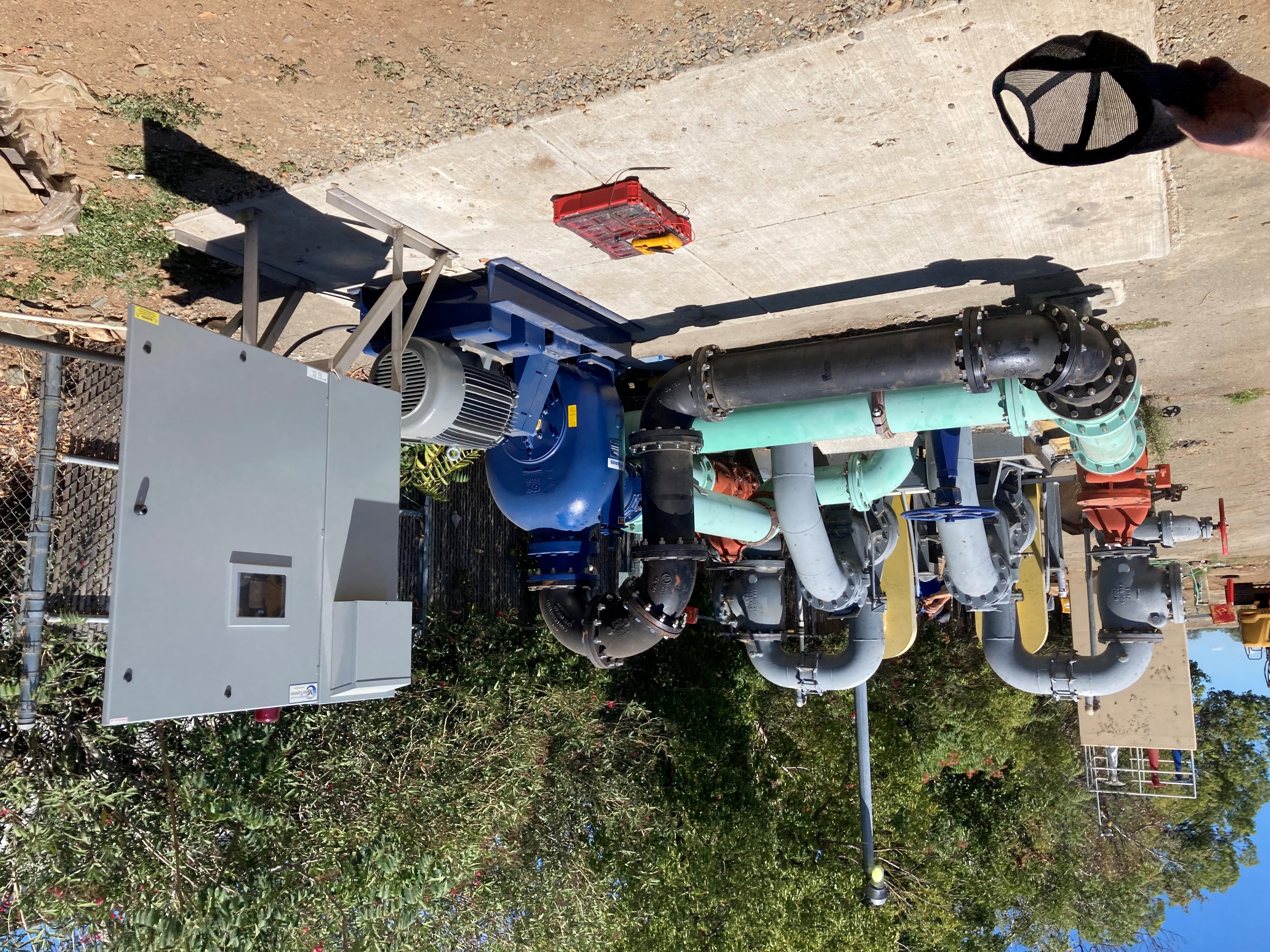 New Auxiliary Pump being installed